Как пройти интервью цмп и успешно поступить на программу STIPENDIUM HUNGARICUM?
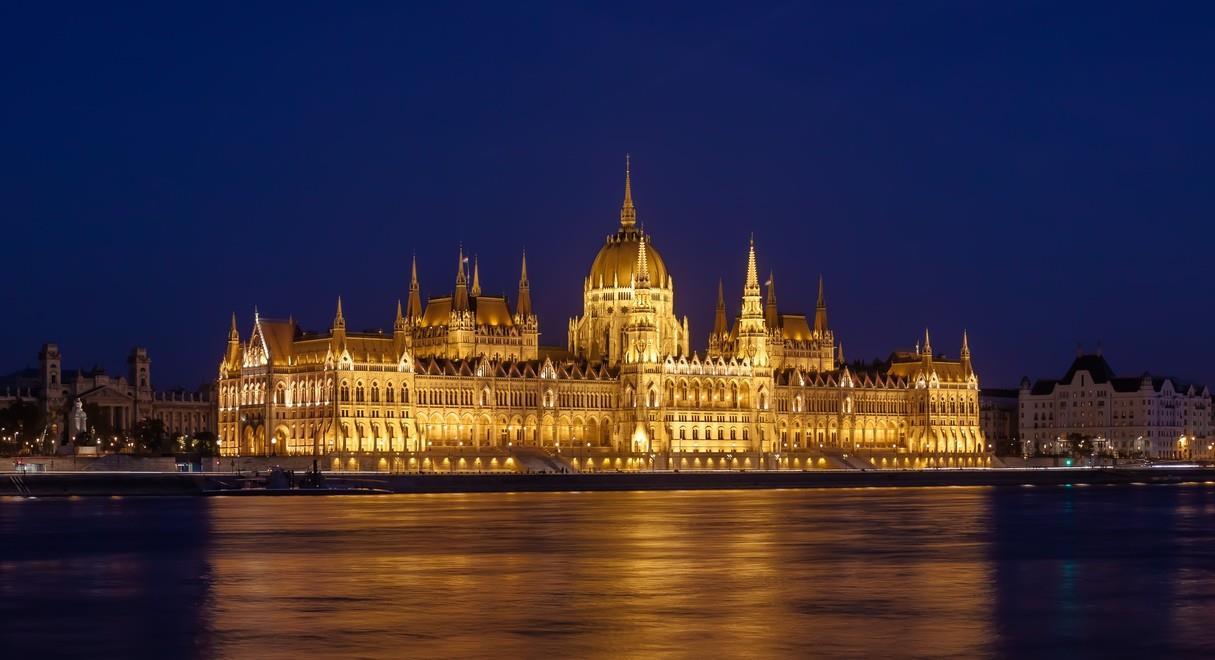 Как будет проходить интервью?
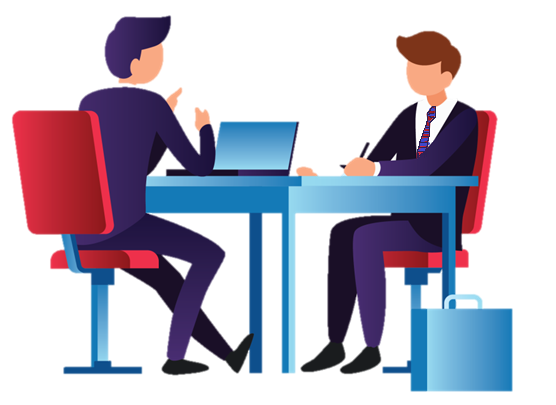 2 – 3 интервьюера 
Skype
Казахский/Русский/Английский
Деловой стиль
Мобильный этикет

Содержание:
Набор стандартыных вопросов 
Несколько вопросов о специальности 
Вопросы, которые возможно вас удивят
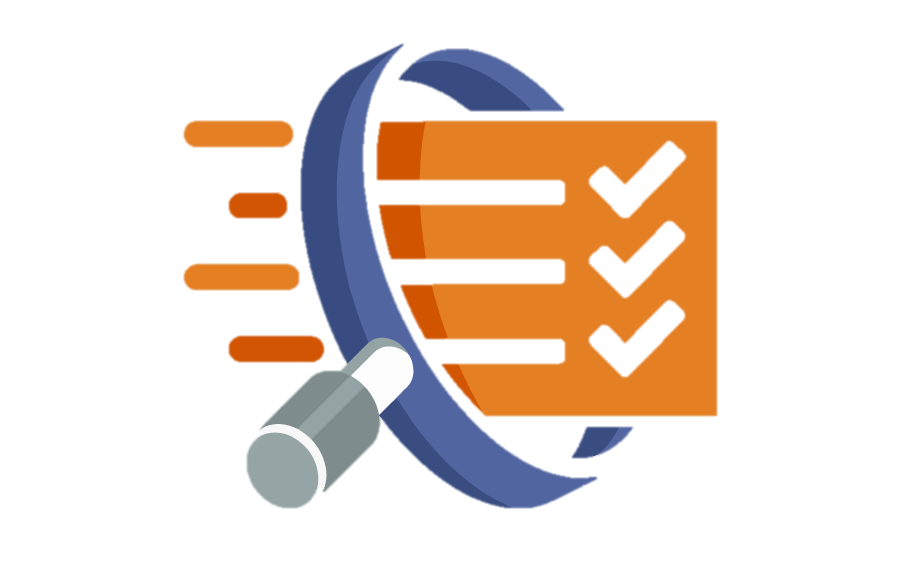 Оценивание кандидатов
уровнь профессиональной подготовки претендента (практические навыки);
уровнь базовых знаний по выбранной специальности обучения (теоретические навыки);
уровнь осознанности выбора специальности, аргументированности;
навыки по решению ситуационных задач.


Источник: https://bolashak.gov.kz
Совет ЦМП
“Соберите как можно больше объективной информации о стране обучения, вузе. На официальных сайтах зарубежных вузов предоставляется вся информация по программе обучения, по требованиям к кандидатам, также может содержаться информация о научно-преподавательском составе выбранного факультета/школы.”
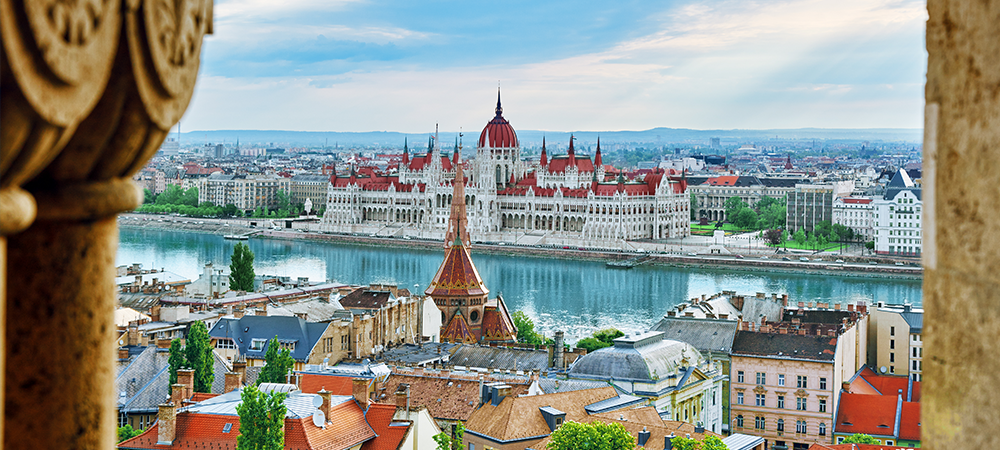 Источник: https://bolashak.gov.kz
3 необычных советов для интервью
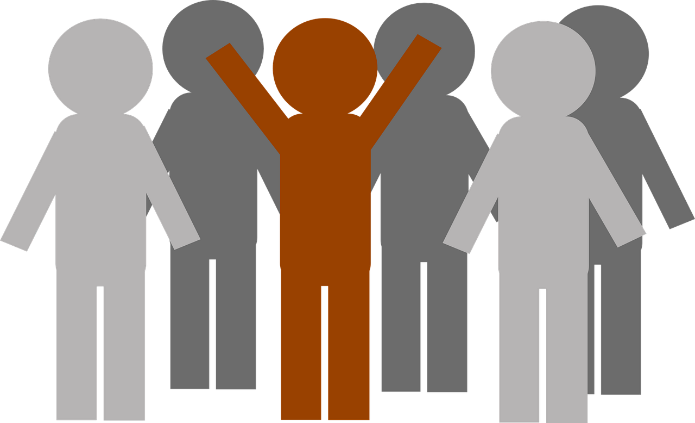 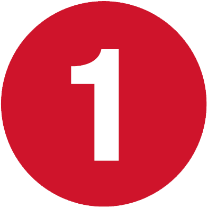 Будьте интересными = особенность

Знайте себя = перечитайте мотивационное письмо 

Покажите свою лучшию версию = донесите до интервьюера вашу ценность наглядно
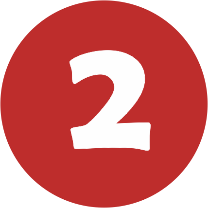 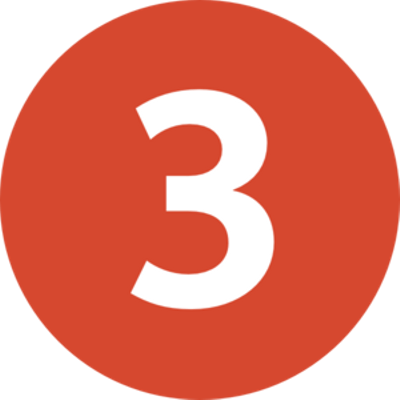 Набор стандартных вопросов
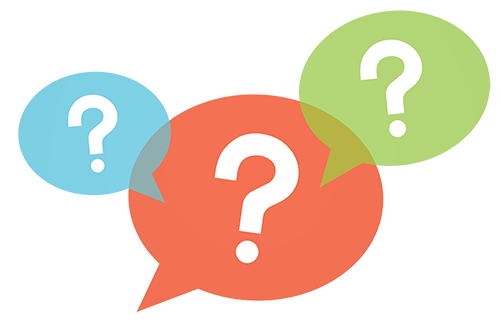 Почему вы подаете на эту программу/профессию?
Почему именно Венгрия?
Что вас мотивирует?
Какие у вас есть достижения?
У вас есть хобби?
Почему вы подходите на эту специальность?
Что есть у вас из того, чего нет у других кандидатов?
Вопросы, которые возможно вас удивят
Вы сдавали SAT? Какой у вас результат?
Куда вы еще подавали?
При каких обстоятельствах вы откажитесь от гранта?
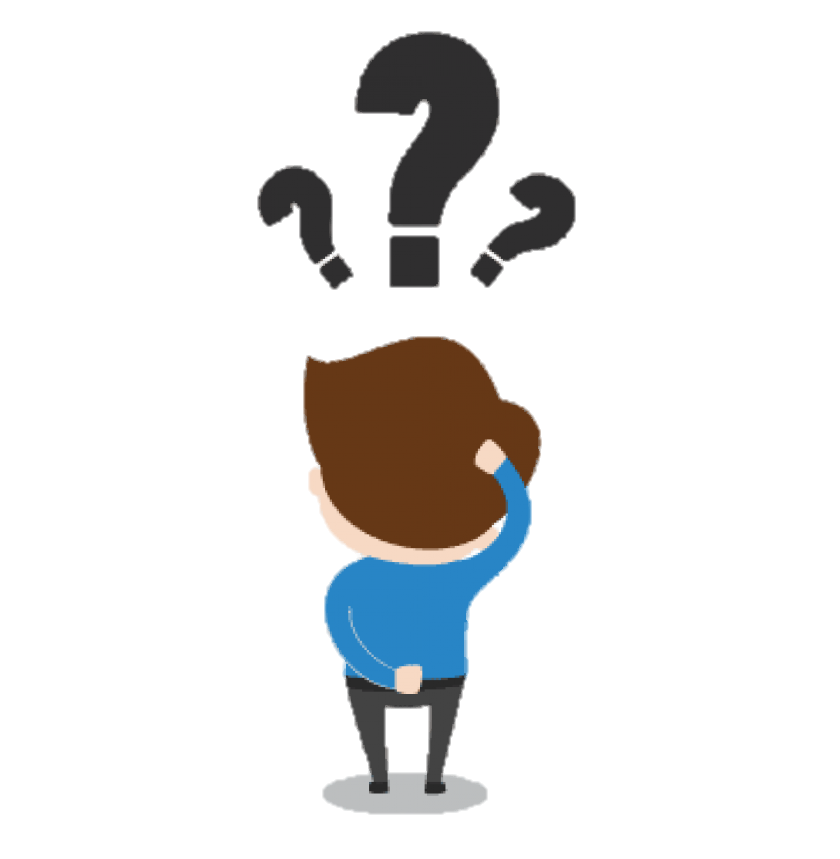 Результаты
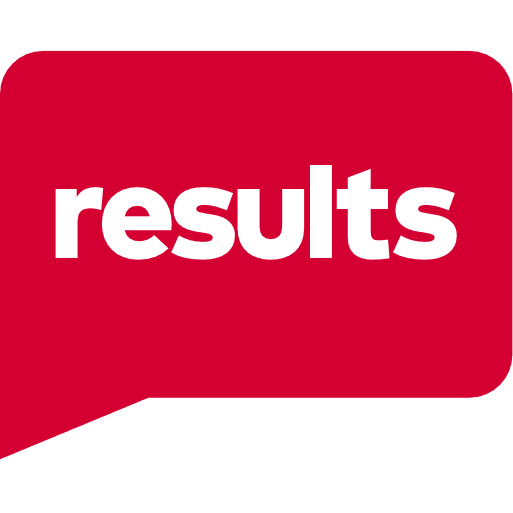 Основной список претендентов
Резервный список